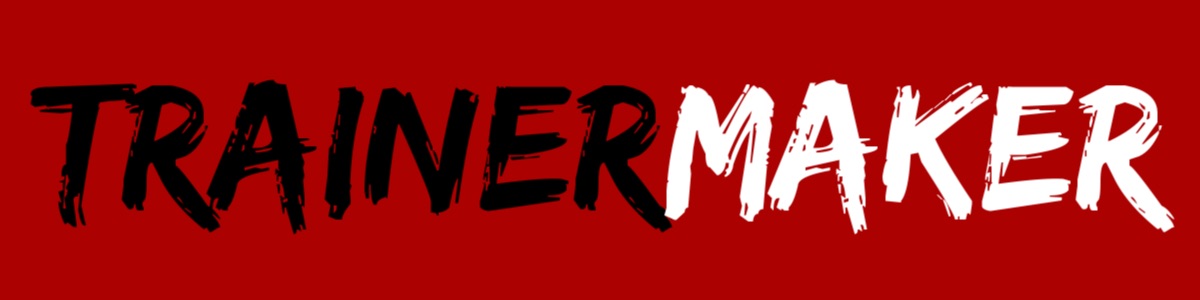 Child Access to Sport and Recreation
Paul Bailey
United Nations Convention on the Rights of the Child (UNCRC)
Every child has the right to:
Play
Education
Health
Respect for privacy and family life
Article 31
“That every child has the right to rest and leisure, to engage in play and recreational activities appropriate to the age of the child and to participate freely in cultural life and the arts. That member governments shall respect and promote the right of the child to participate fully in cultural and artistic life and shall encourage the provision of appropriate and equal opportunities for cultural, artistic, recreational and leisure activity.”
UNESCO guidelines on access to sport and physical activity
Access to sport as a fundamental right for all
Article 1 – The practice of physical education, physical activity and sport is a fundamental right for all 

The values and benefits of sport
Article 2 – Physical education, physical activity and sport can yield a wide range of benefits to individuals, communities and society at large
Article 11 – Physical education, physical activity and sport can play an important role in the realization of development, peace and post-conflict and post-disaster objectives
UNESCO guidelines on access to sport and physical activity
Quality and ethical principles
Article 4 – Physical education, physical activity and sport programmes must inspire lifelong participation
Article 5 – All stakeholders must ensure that their activities are economically, socially and environmentally sustainable
Article 6 – Research, evidence and evaluation are indispensable components for the development of physical education, physical activity and sport
Article 7 – Teaching, coaching and administration of physical education, physical activity and sport must be performed by qualified personnel
Article 8 – Adequate and safe spaces, facilities and equipment are essential to quality physical education, physical activity and sport
Article 9 – Safety and the management of risk are necessary conditions of quality provision
Article 10 – Protection and promotion of the integrity and ethical values of physical education, physical activity and sport must be a constant concern for all
UNESCO guidelines on access to sport and physical activity
The roles of different stakeholders
Article 3 – All stakeholders must participate in creating a strategic vision, identifying policy potions and priorities
Article 12 – International cooperation is a prerequisite for enhancing the scope and impact of physical education, physical activity and sport

More detail can be found here:
https://www.unesco.org/en/sport-and-anti-doping/international-charter-sport